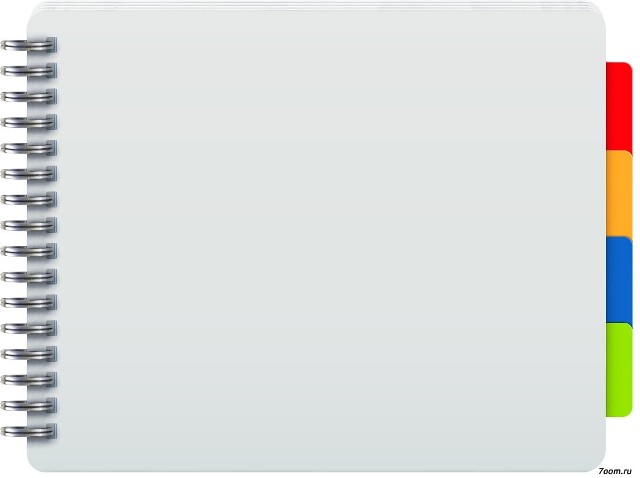 Здоровый человек
бодрый
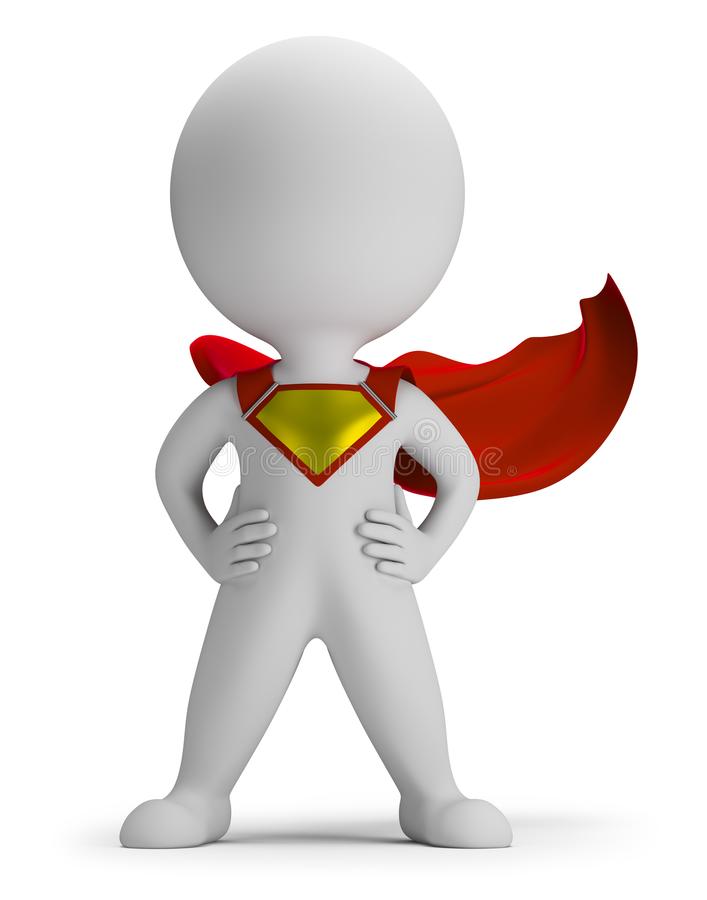 смелый
здоровый
сильный
Уверенный
крепкий
Муниципальное бюджетное общеобразовательное учреждение
«Верещагинский образовательный комплекс»
г. Верещагино

«Сообщество в Вконтакте 
как эффективная форма сотрудничества инструктора по физической культуре с родителями»

Полина Андреевна Мазунина
Инструктор по физической культуре
Светлана Ивановна Ханнанова
Воспитатель выс.кв.категории
СП Детский сад 2 корпус 3

Верещагино,2023г.
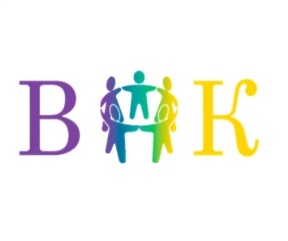 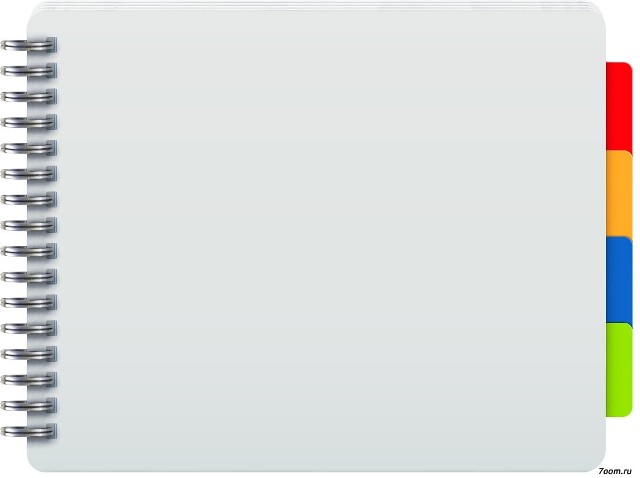 Полина Андреевна 
Мазунина
Инструктор по физической культуре
E-mail:
polinamazunina1290@gmail.com
Тел. 8-992-221-32-15
Светлана Ивановна 
Ханнанова
Воспитатель высшей квалификационной категории
E-mail:
frau.svetlana28@yandex.ru
Тел.8-902-631-76-13
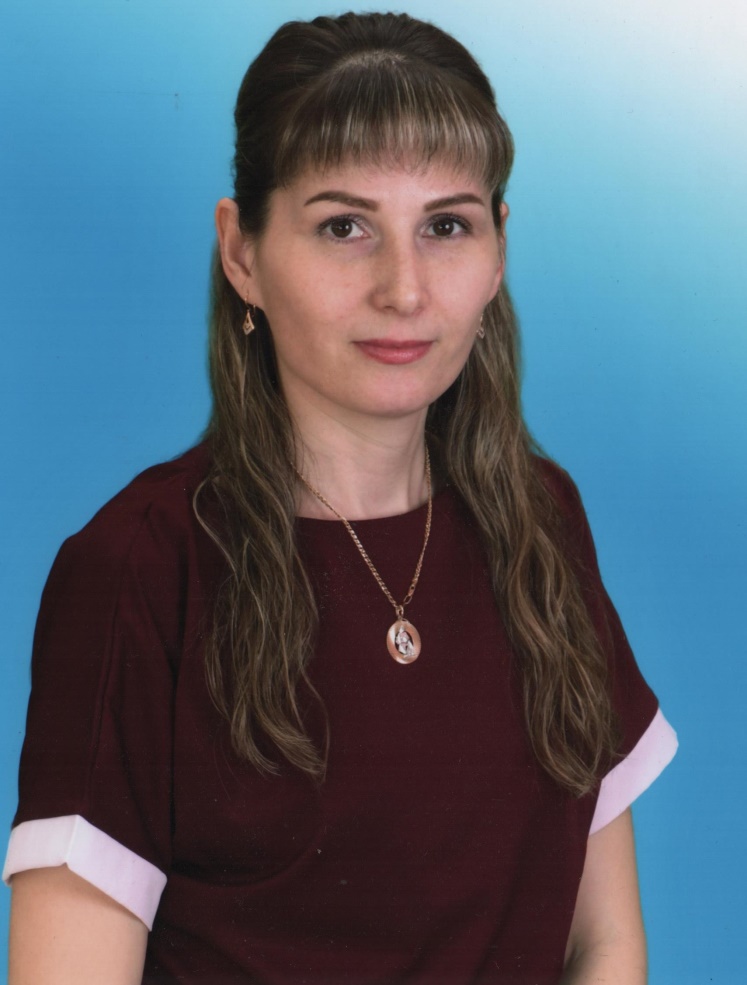 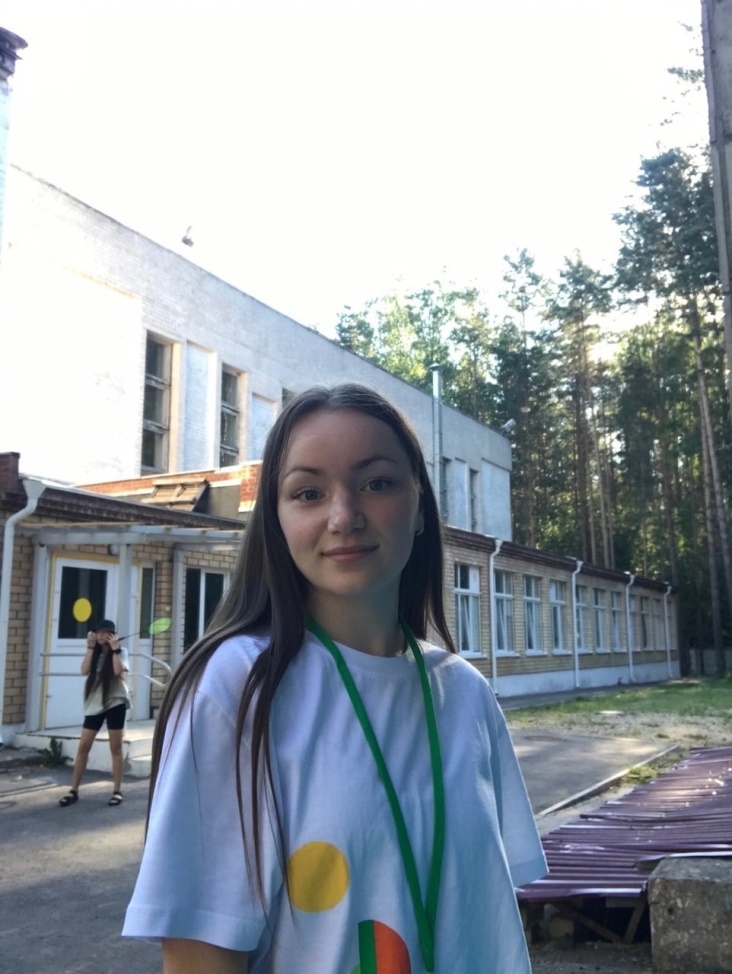 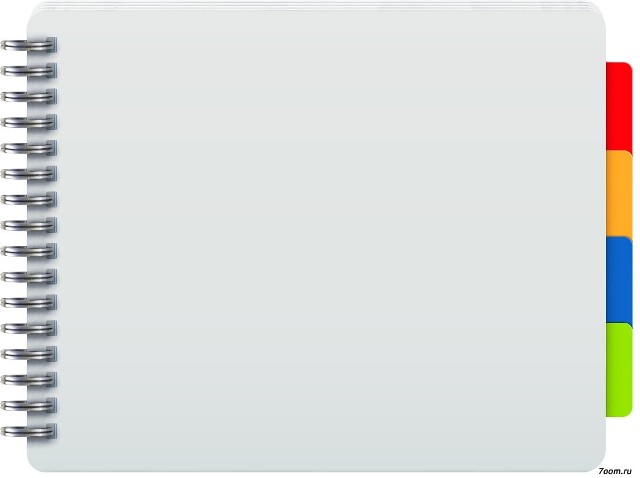 Актуальность
Сообщество
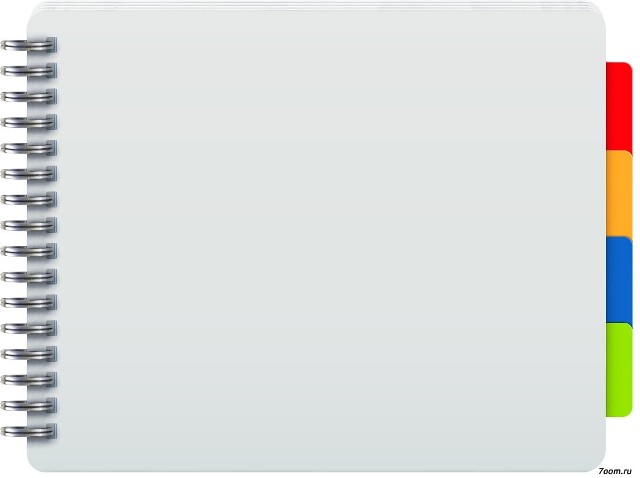 Проблема
Инновационная и современная форма взаимодействия с семьями воспитанников
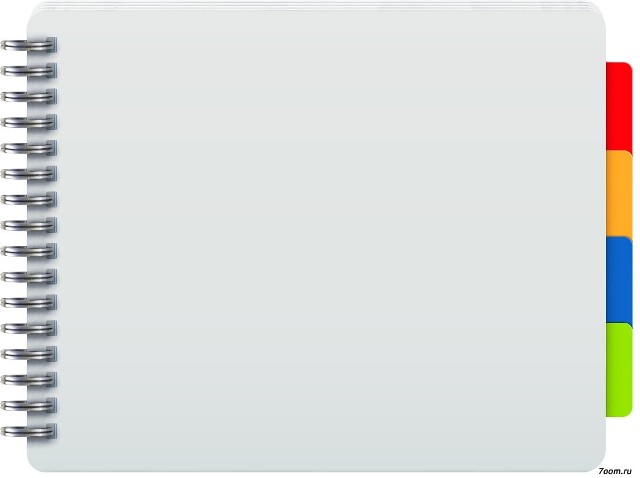 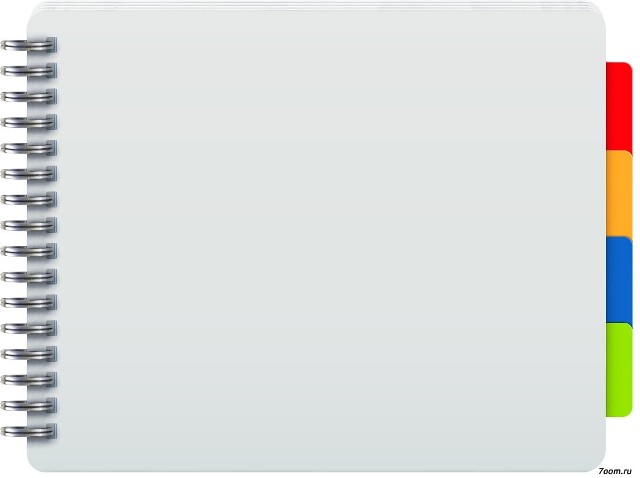 Преимущества сообщества
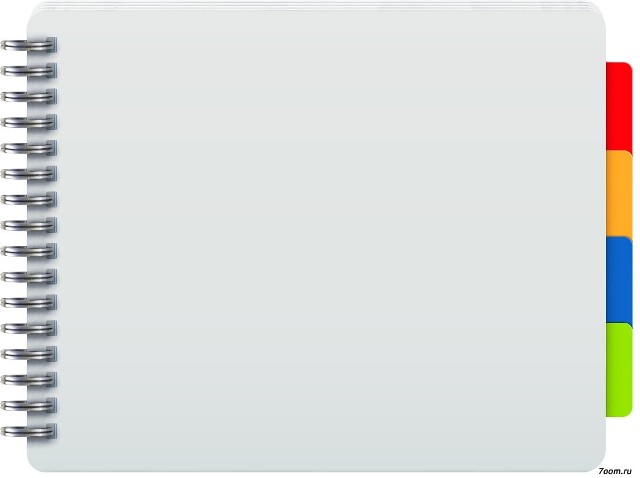 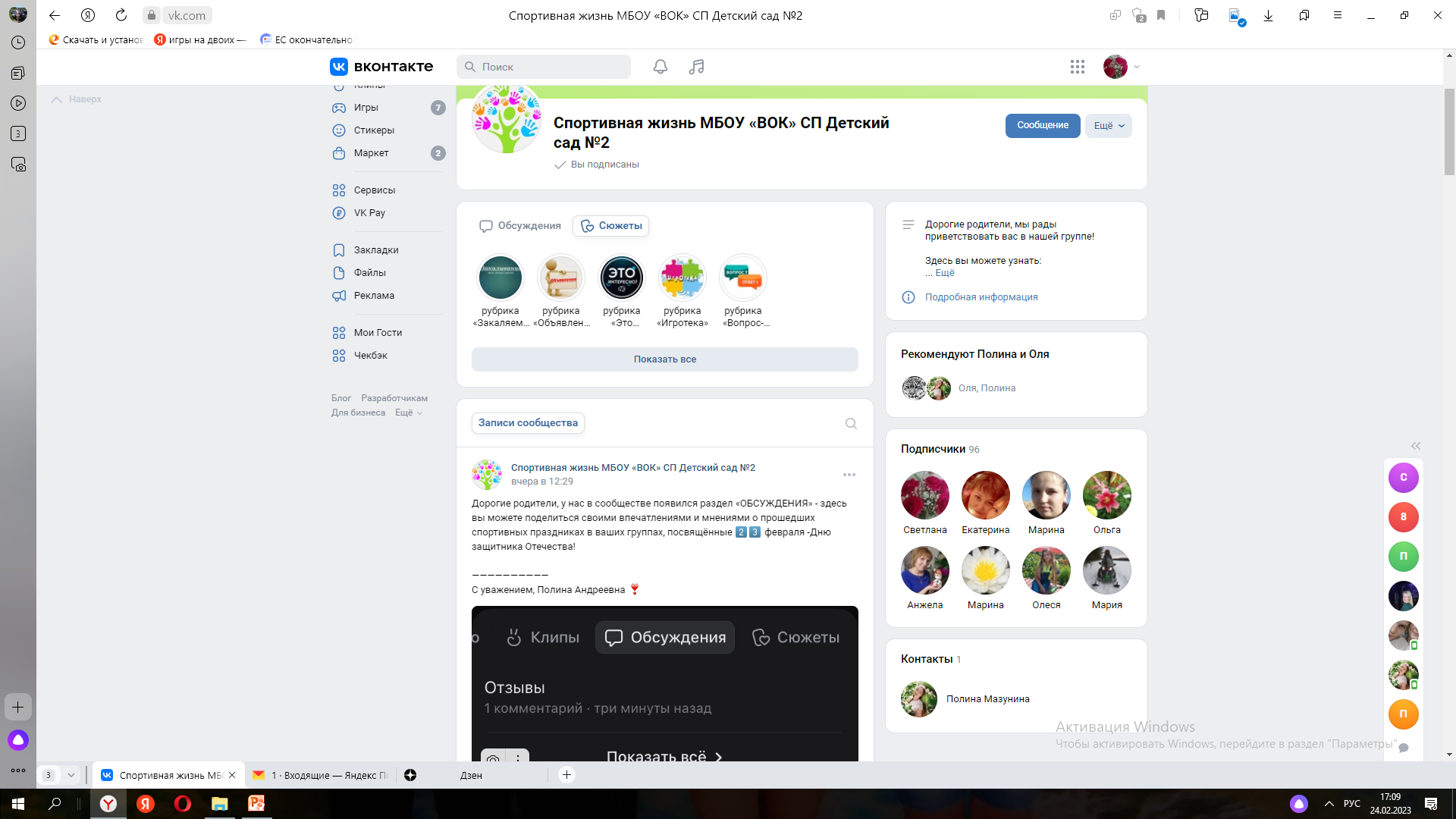 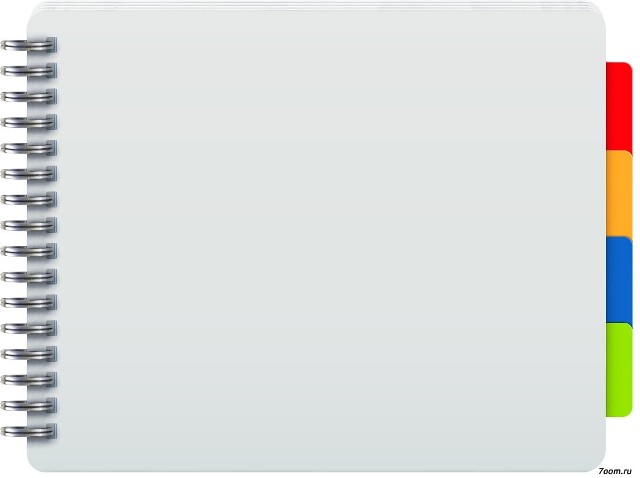 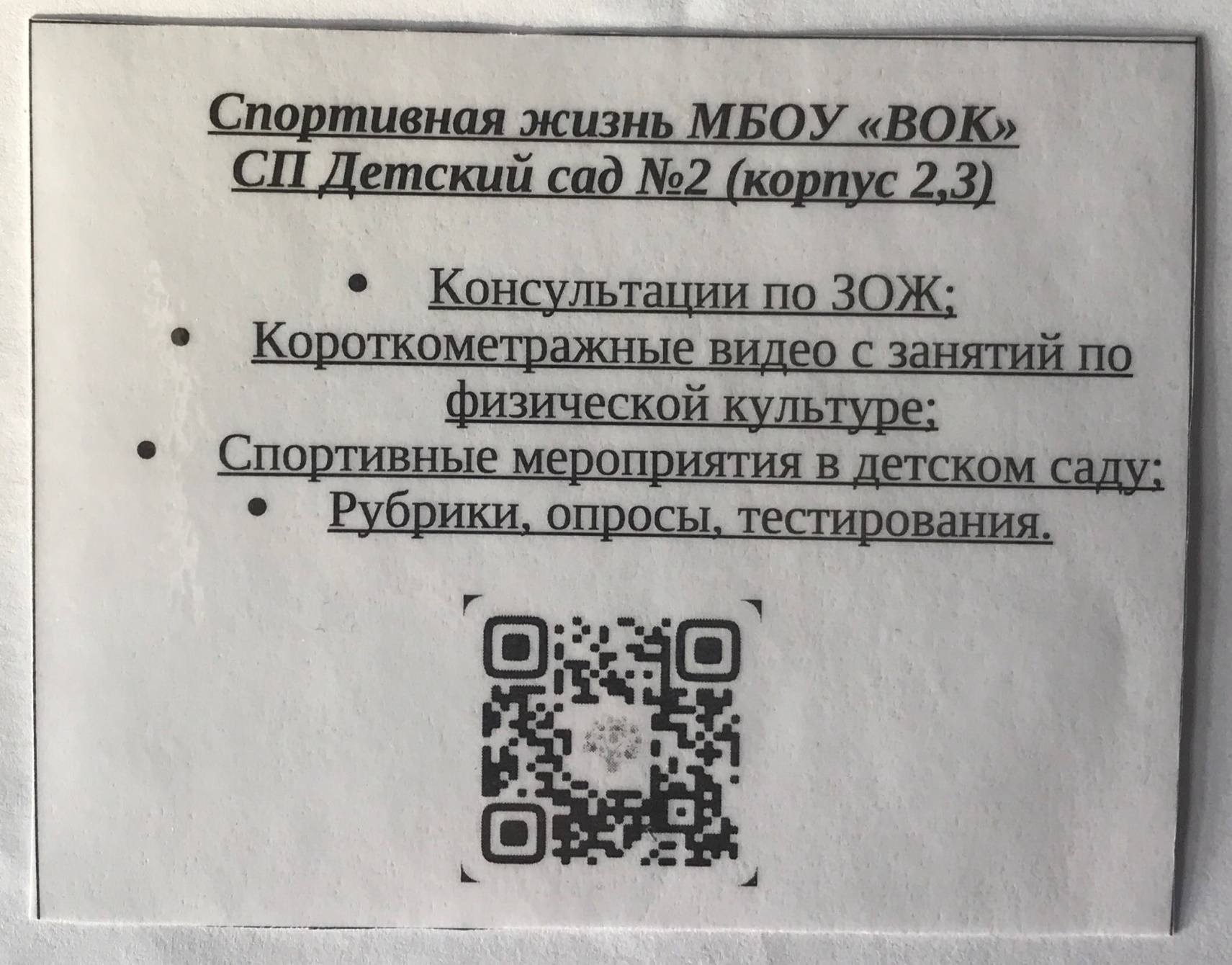 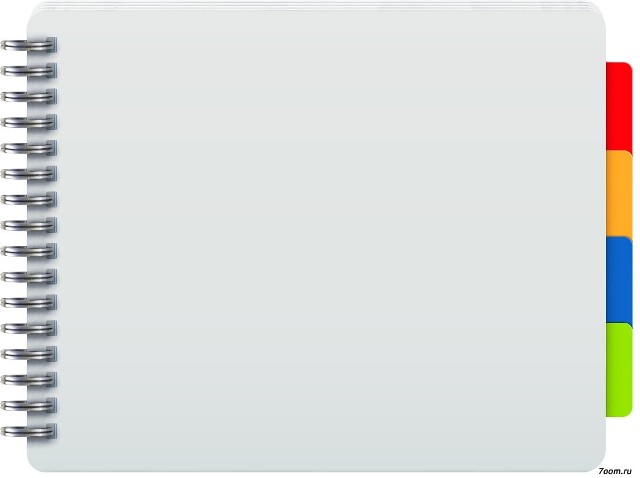 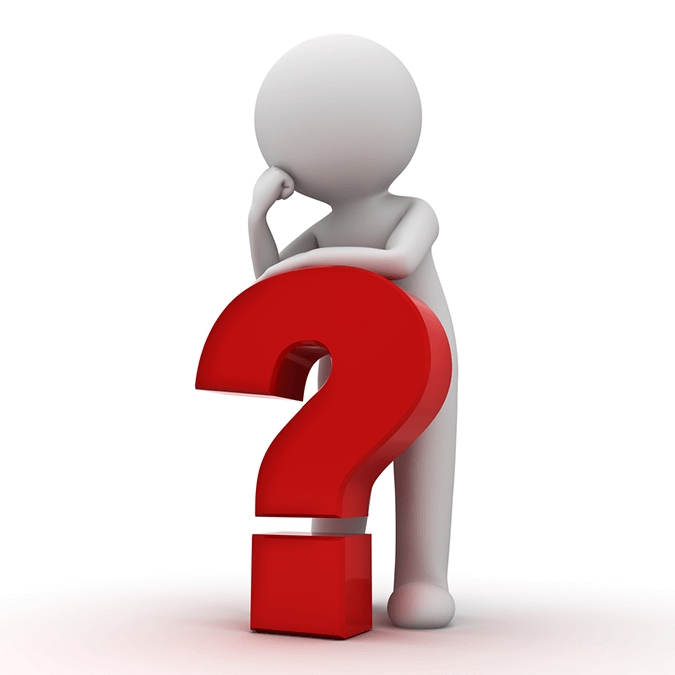 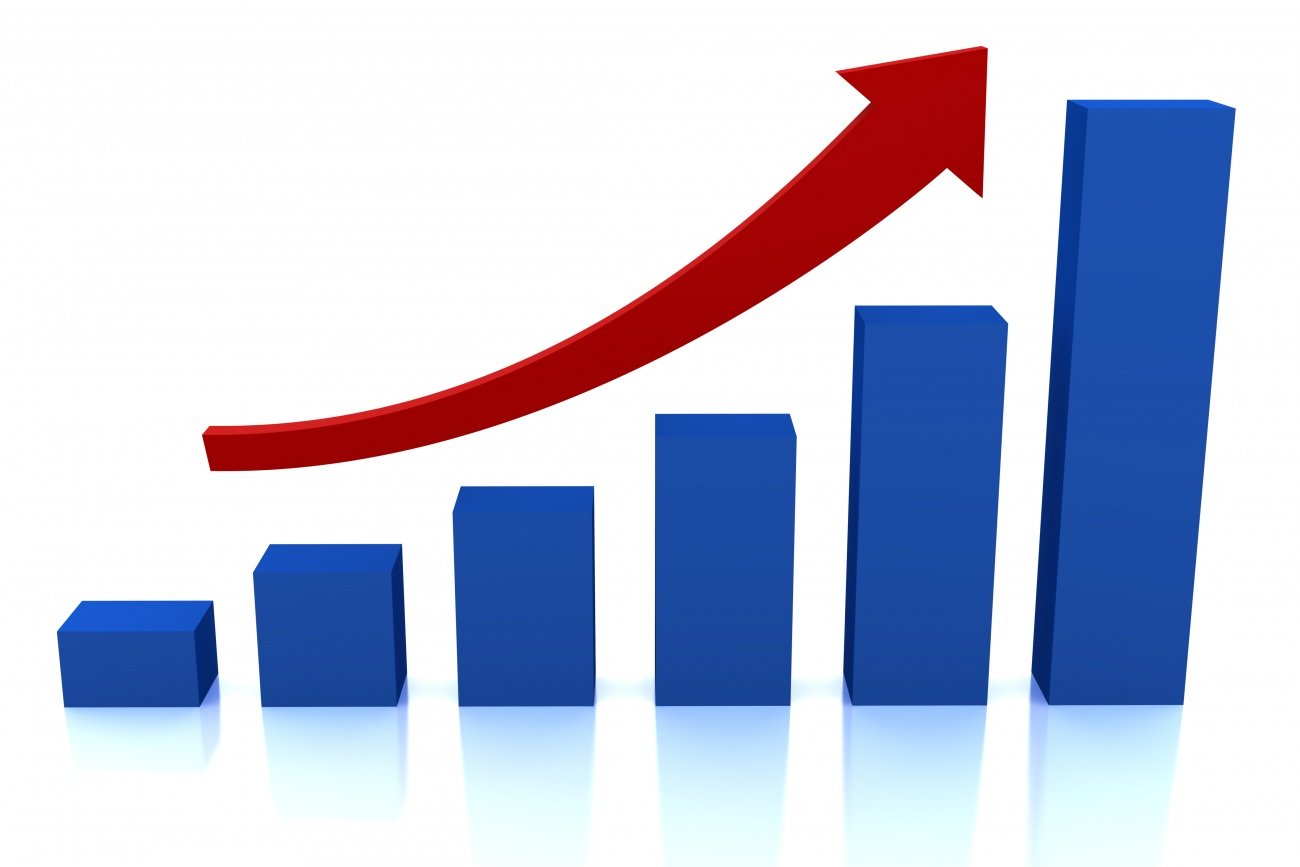 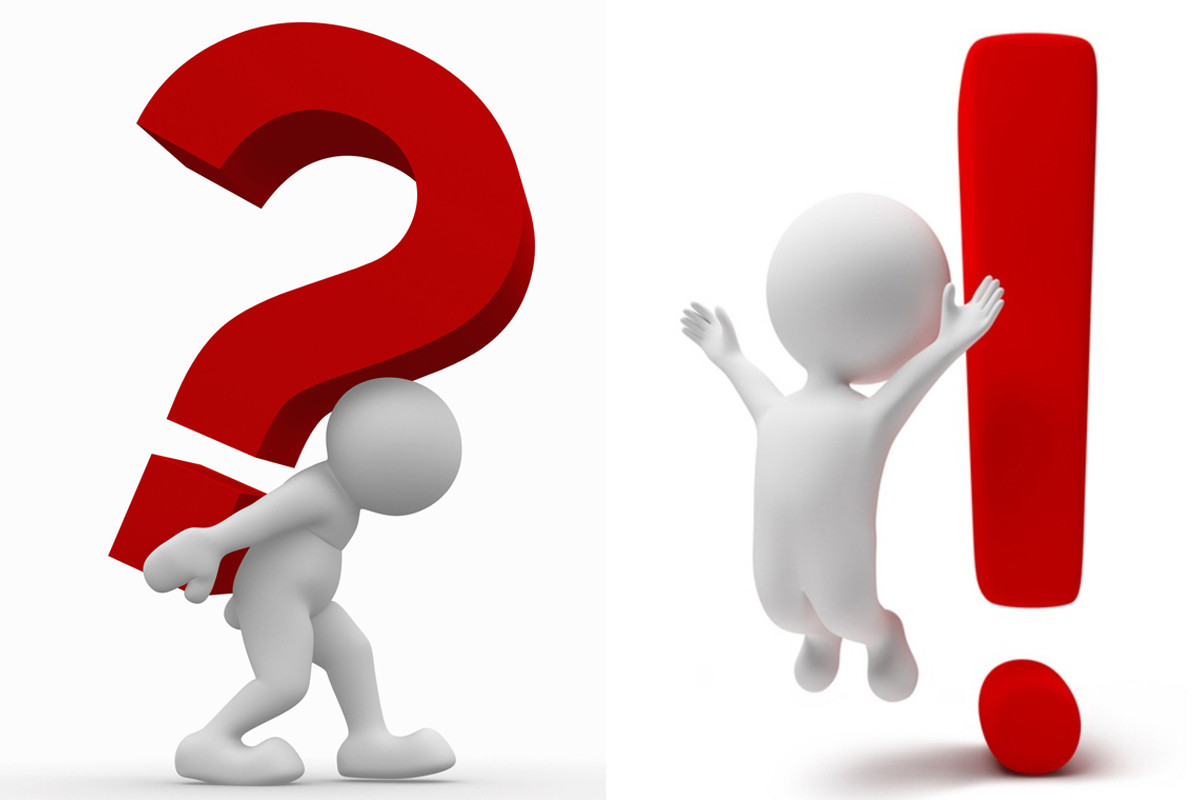 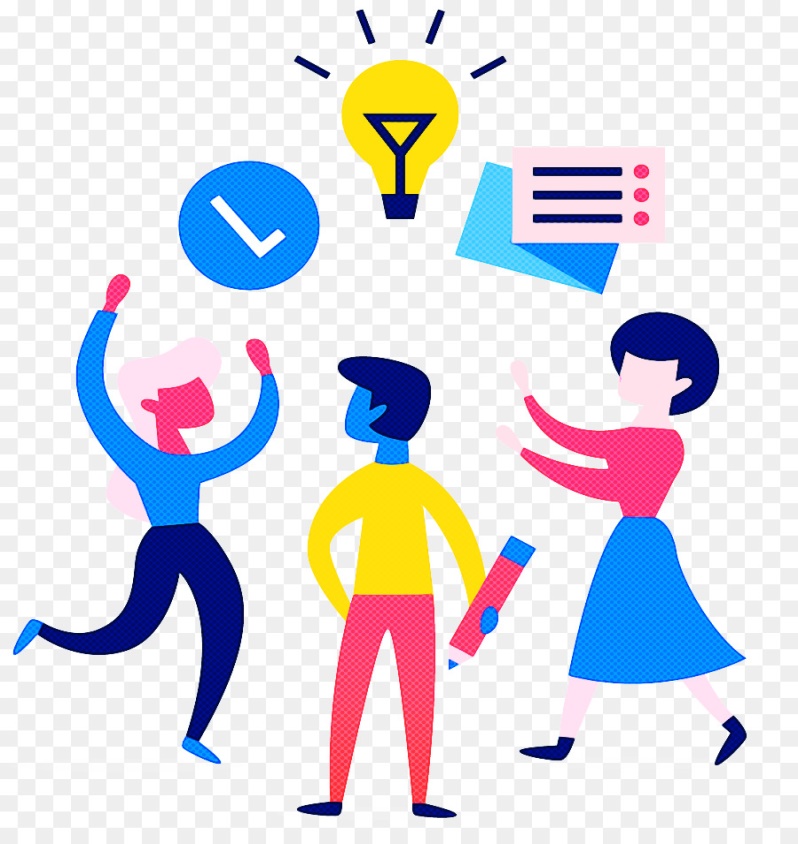 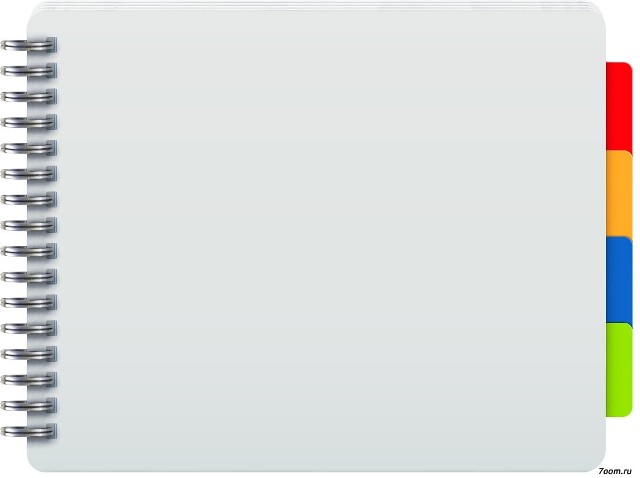 Риски при работе в сообществе ВКонтакте:
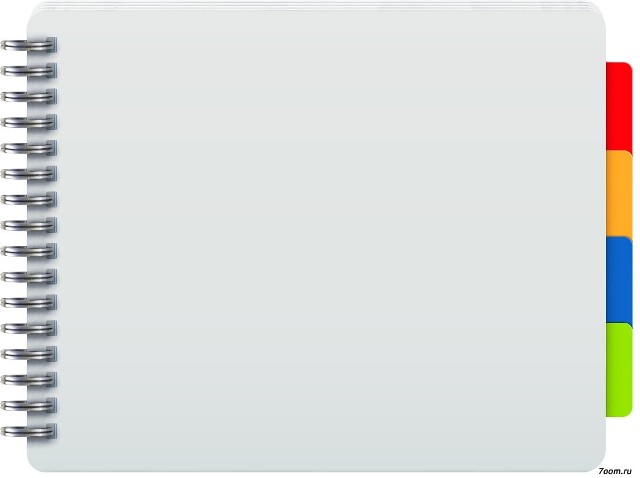 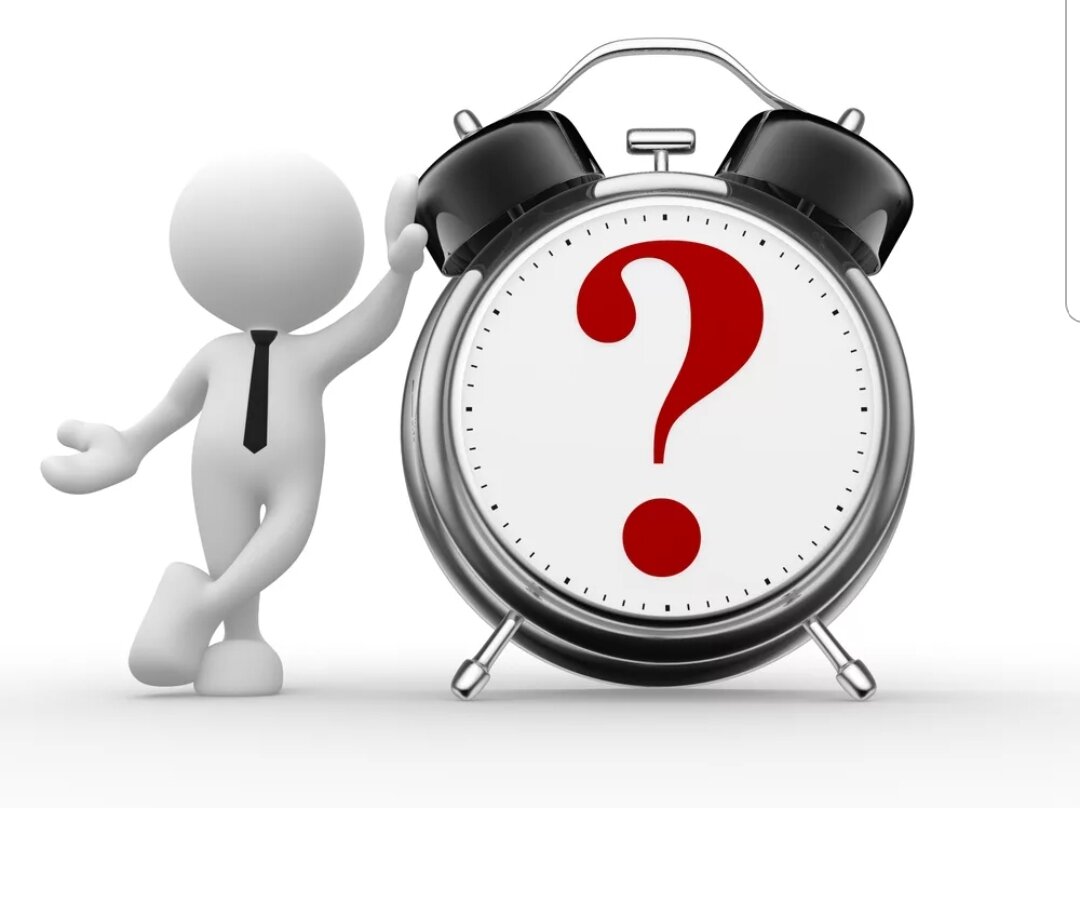 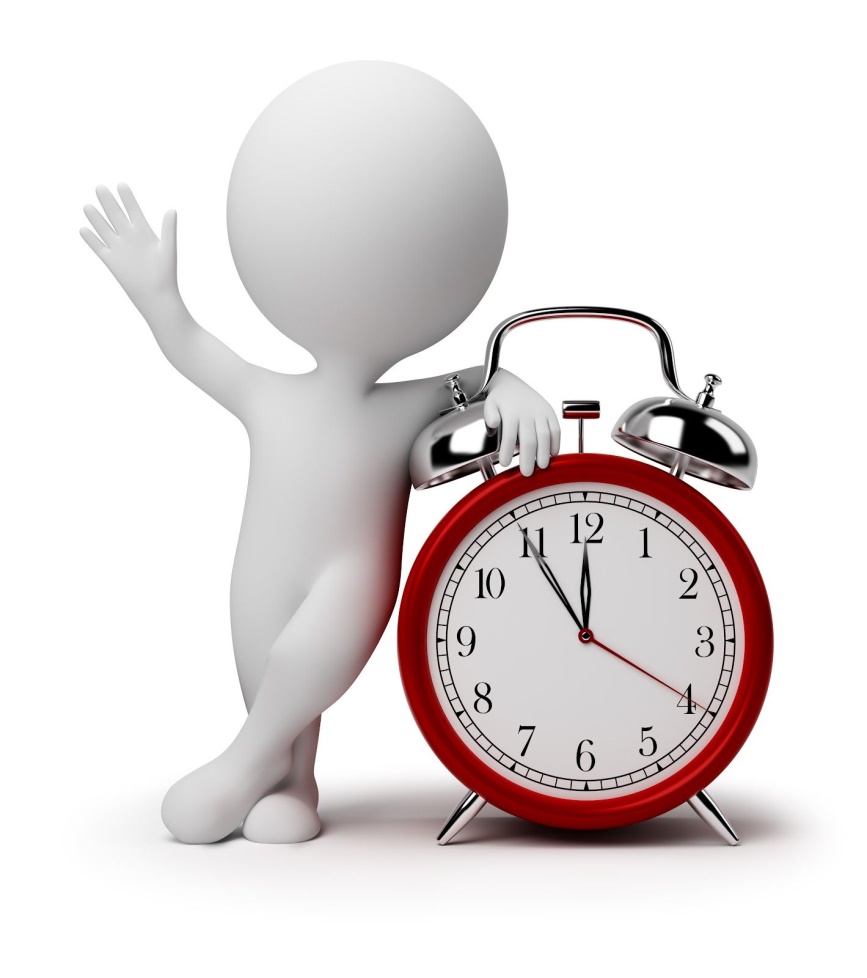 Обработка видео – 10-15 мин
Работа в сообществе - 20-30 минут в день
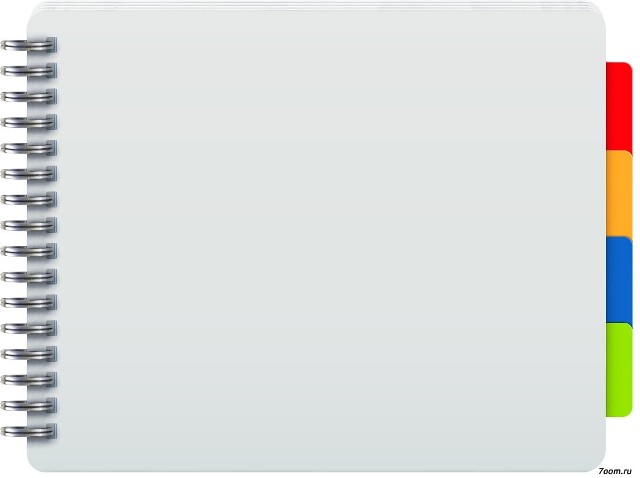 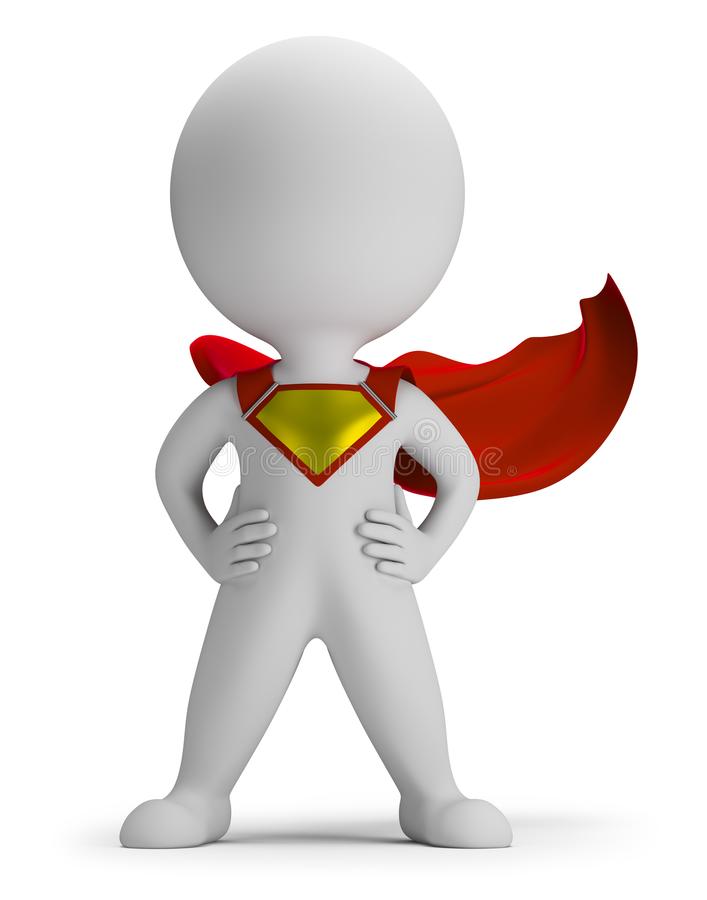 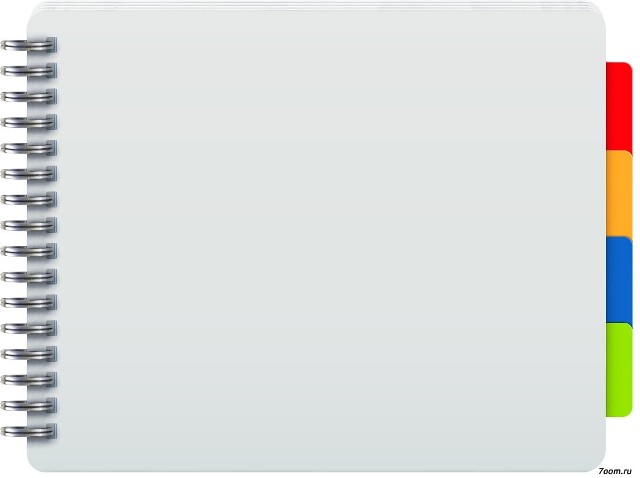 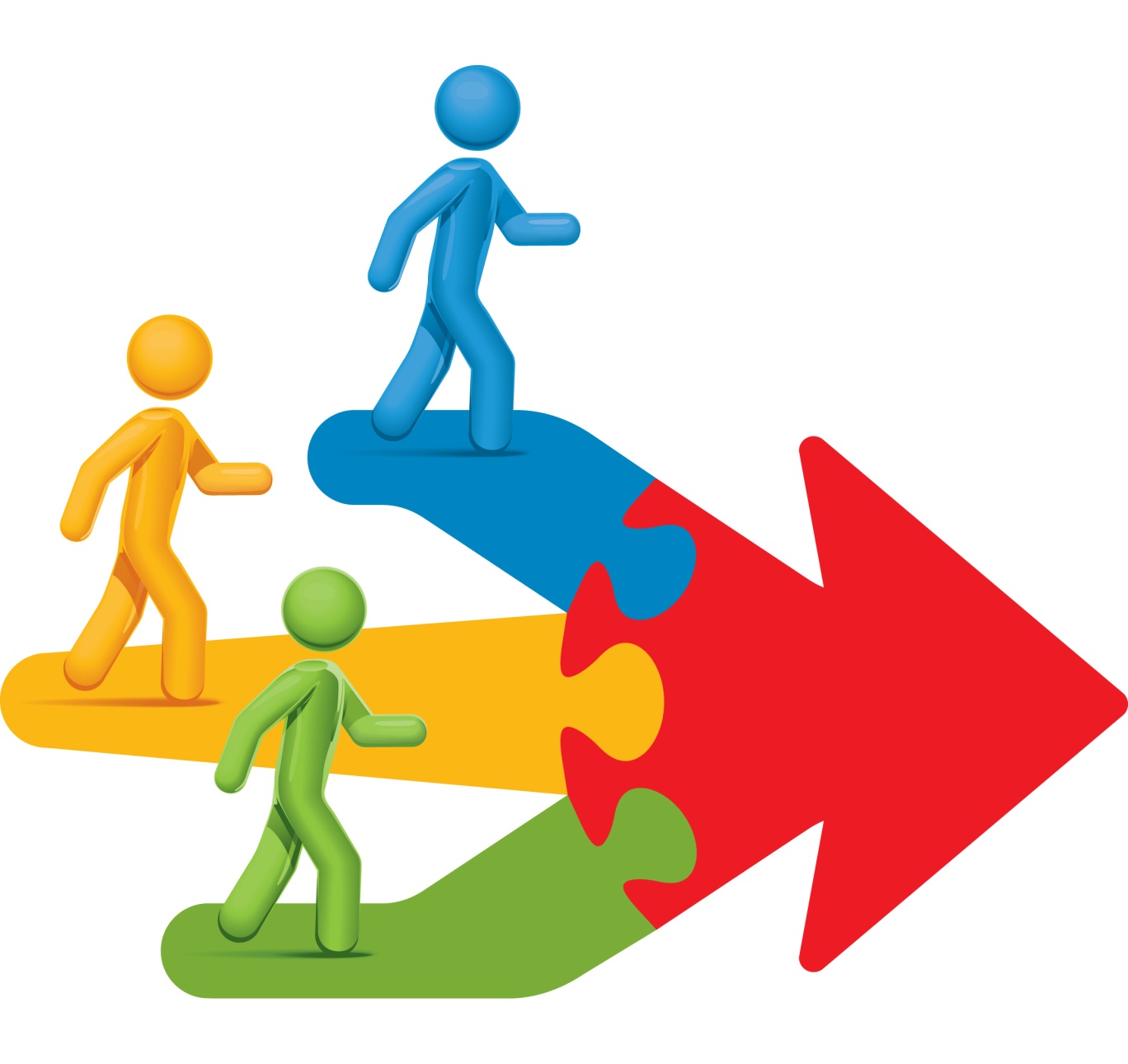 !
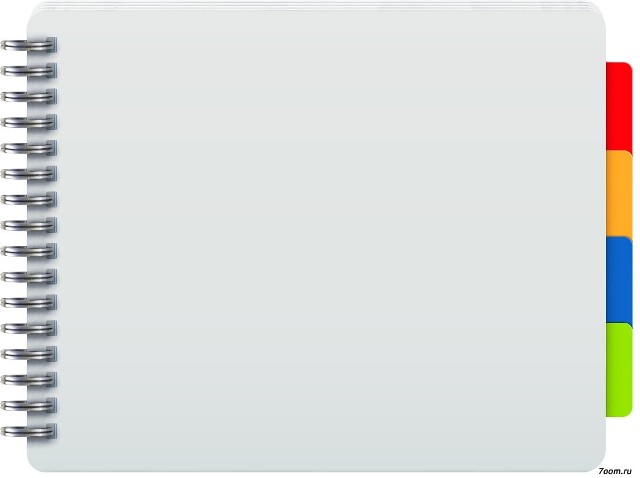 Полина Андреевна 
Мазунина
Инструктор по физической культуре
E-mail:
polinamazunina1290@gmail.com
Тел. 8-992-221-32-15
Светлана Ивановна 
Ханнанова
Воспитатель высшей квалификационной категории
E-mail:
frau.svetlana28@yandex.ru
Тел.8-902-631-76-13
МБОУ «ВОК» СП Детский сад 2 корпус 3
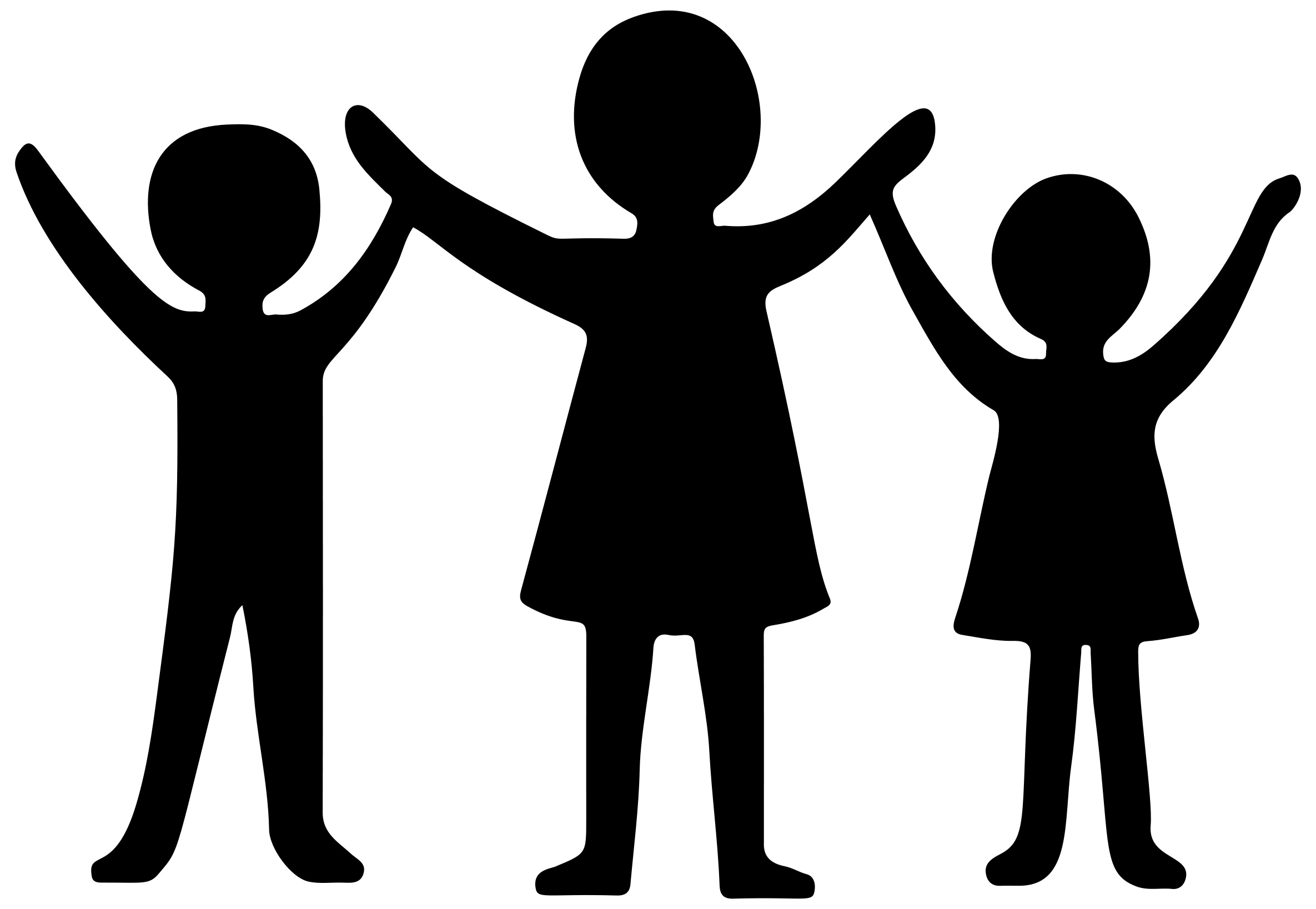